ESIMERKKEJÄ PIHAMAALAUKSISTA
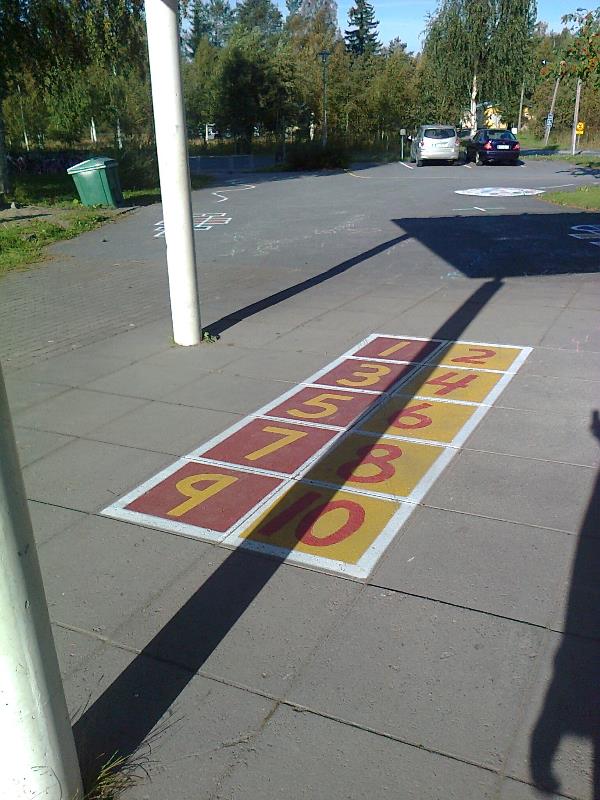 Kuvat; Hallsvillen ja Martins Woods primary school, Lontoo
Siilinjärven koulujen pihat
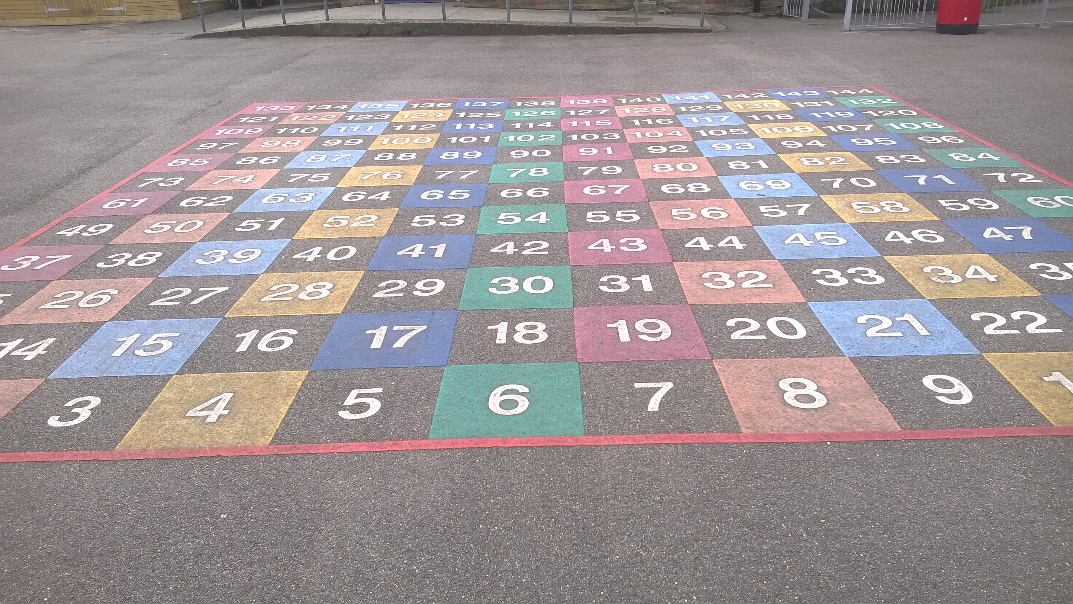 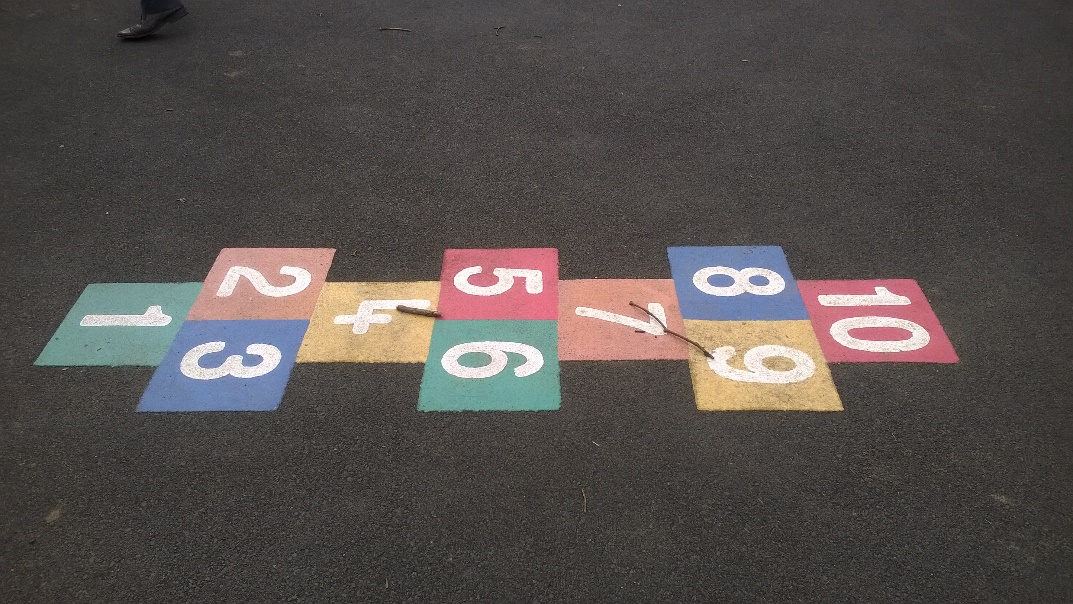 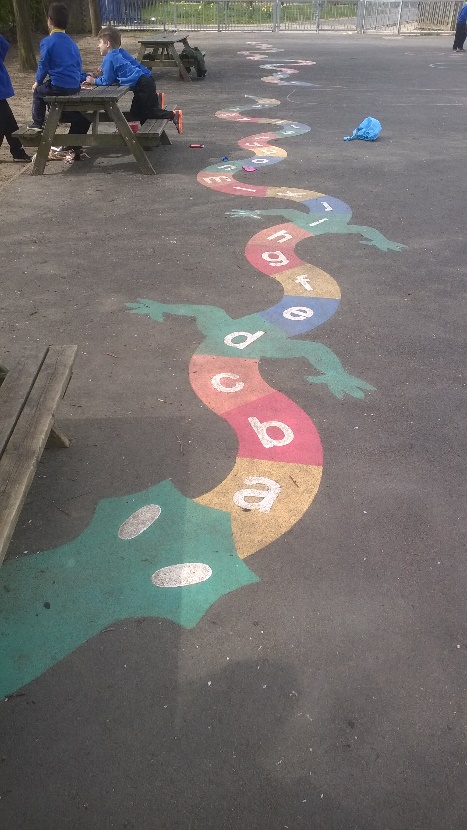 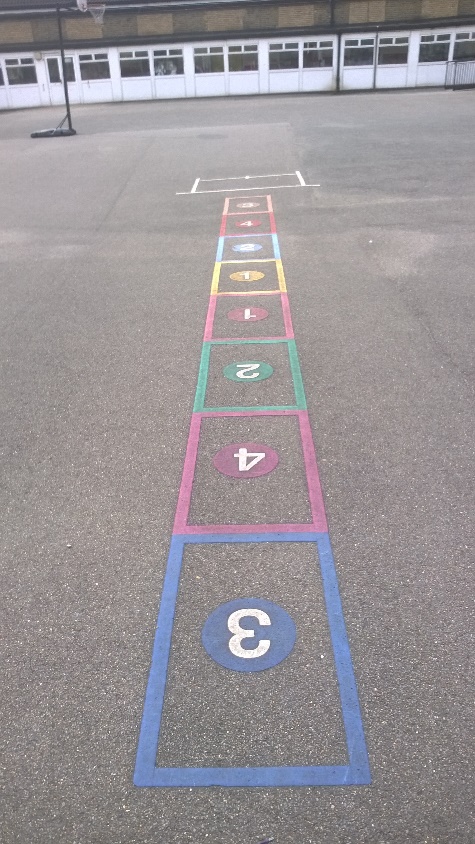 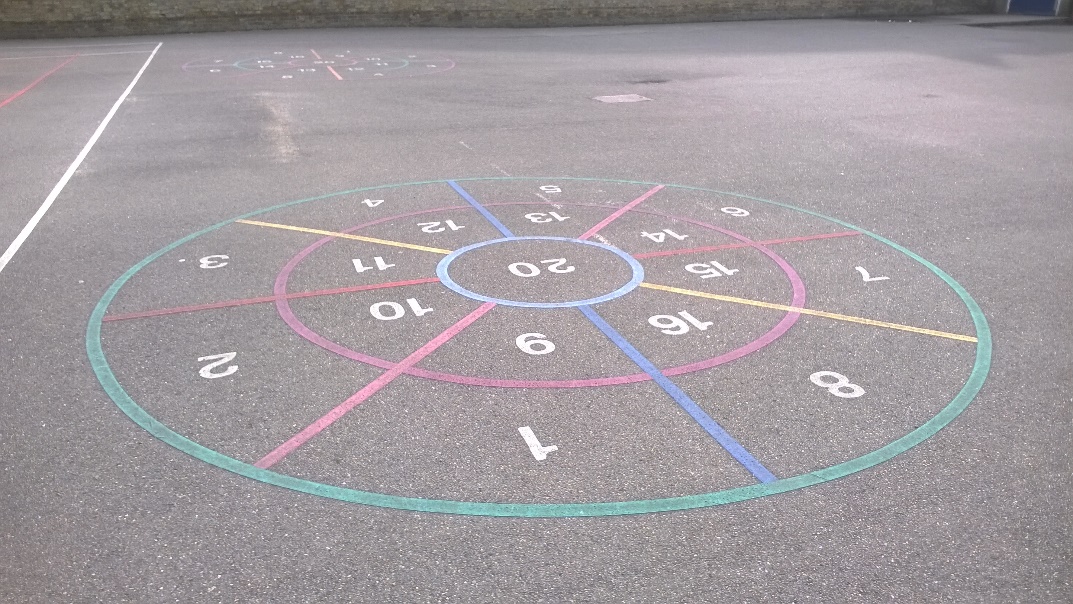 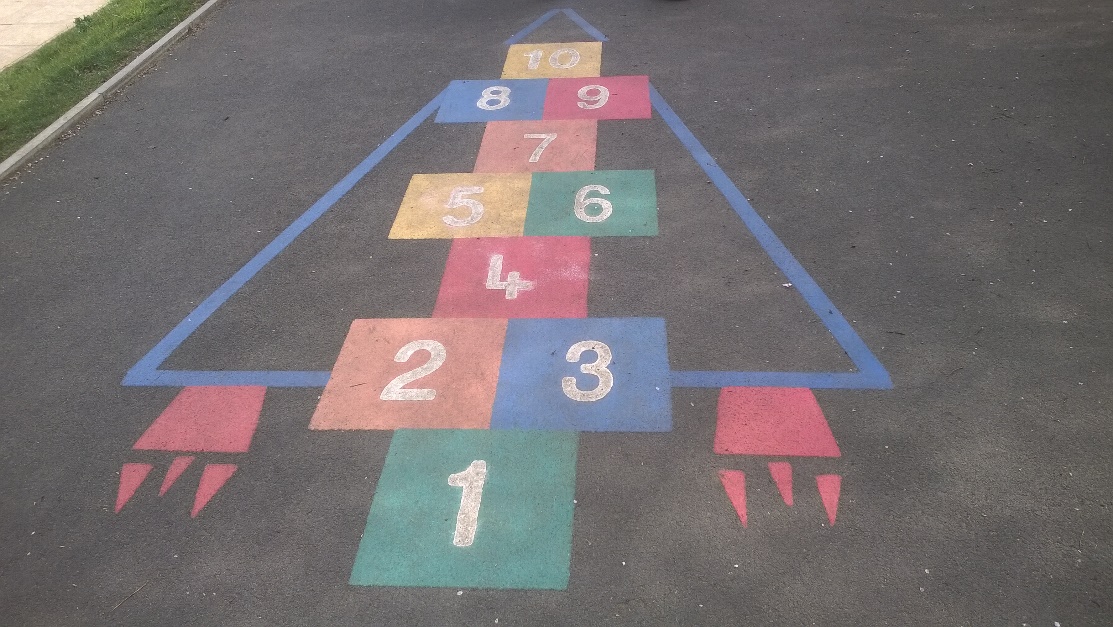 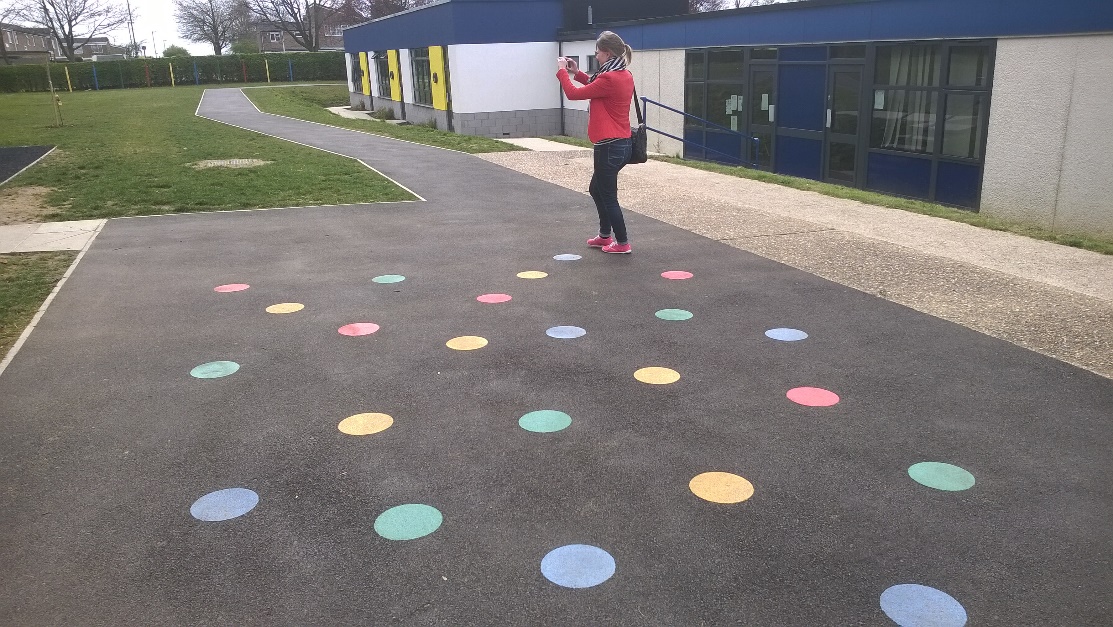 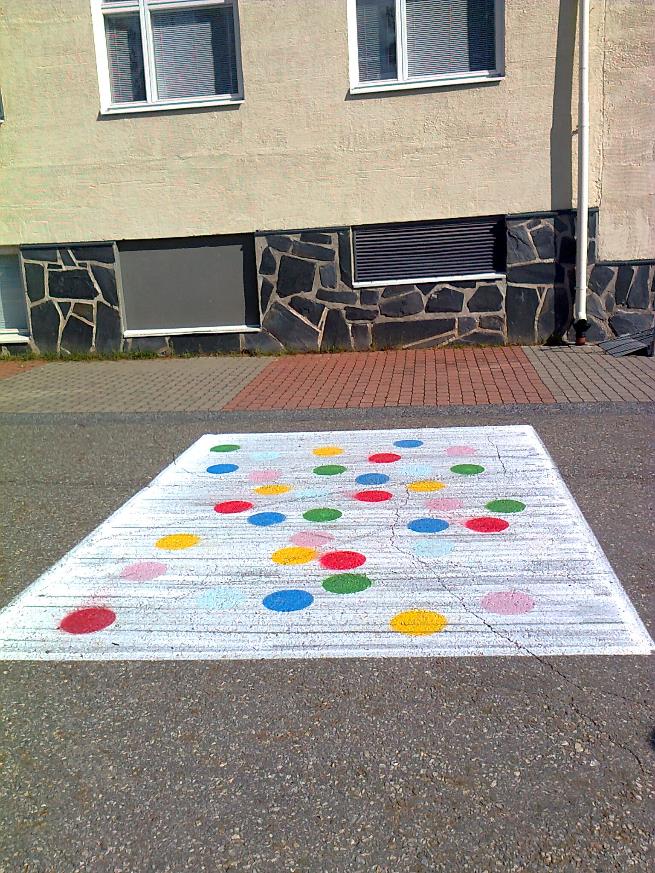 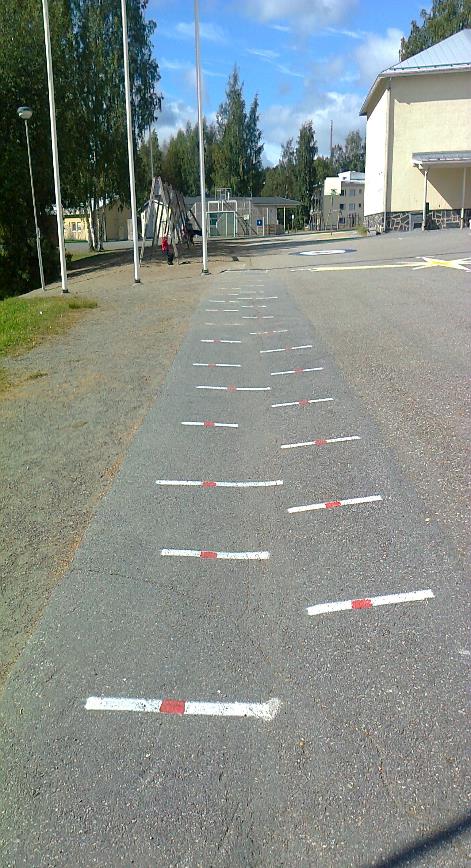 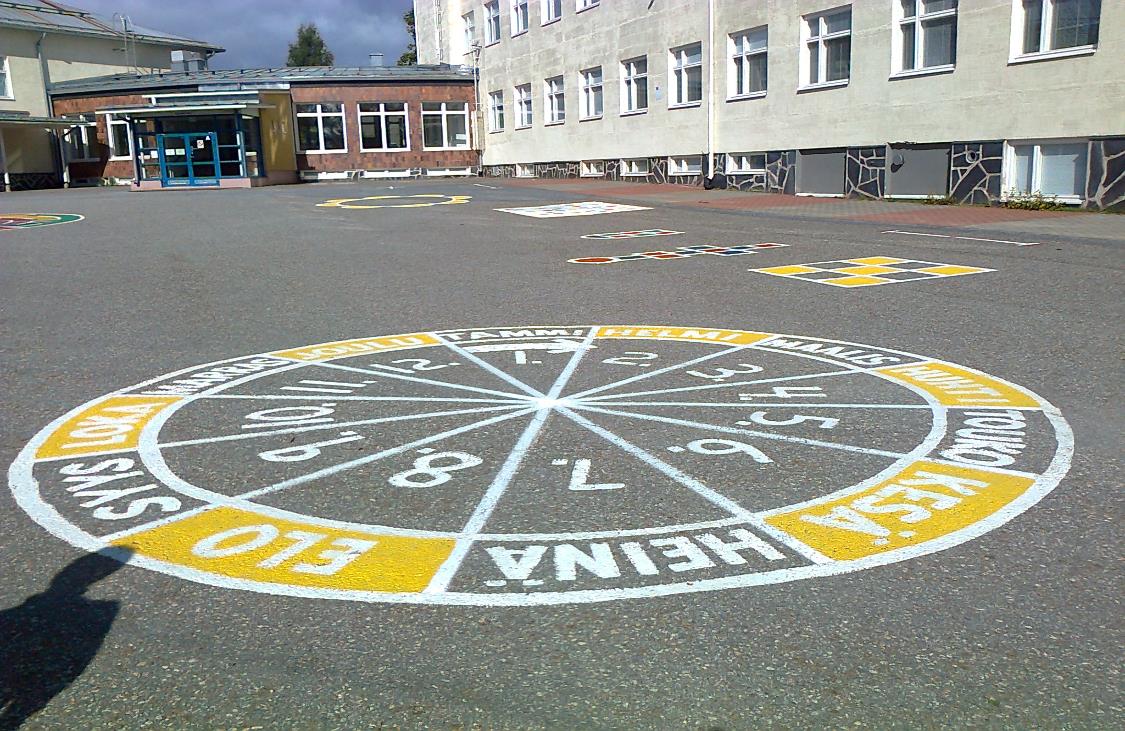 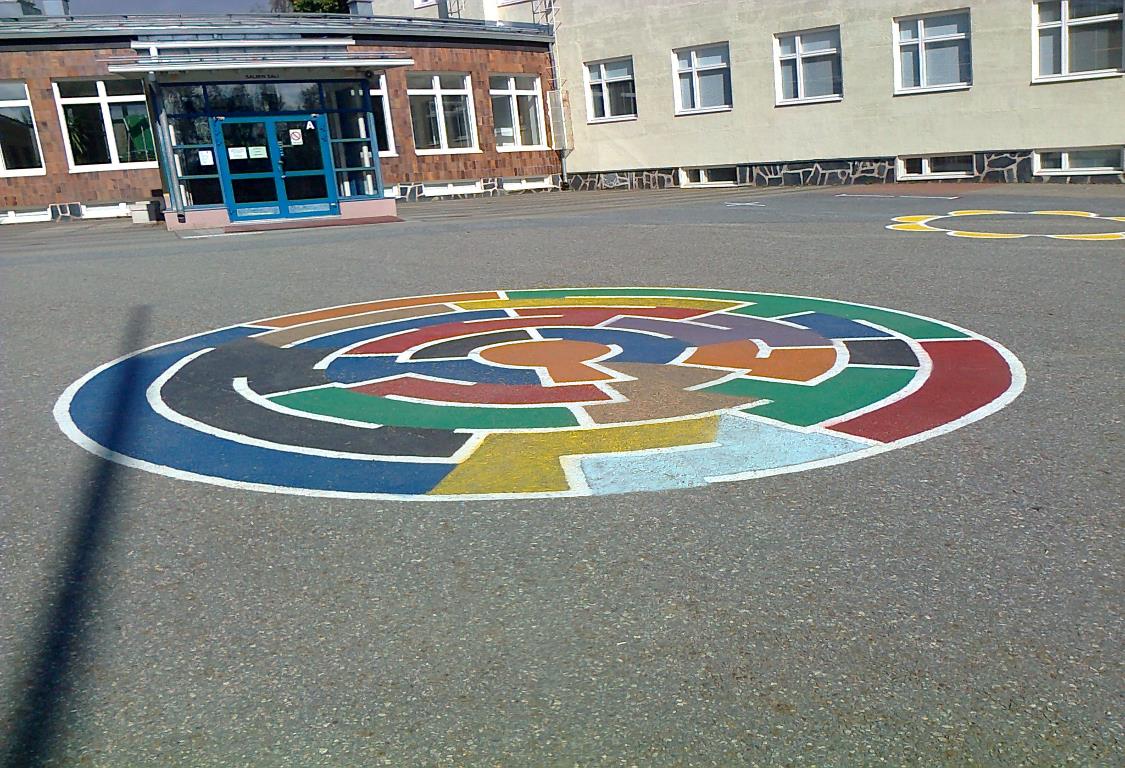 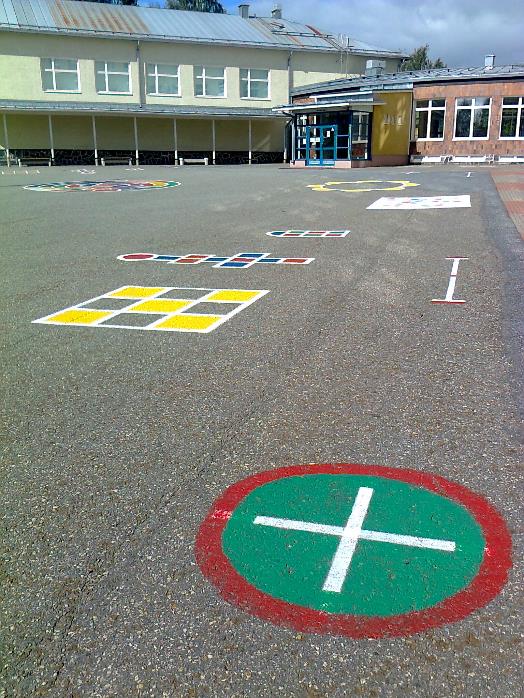 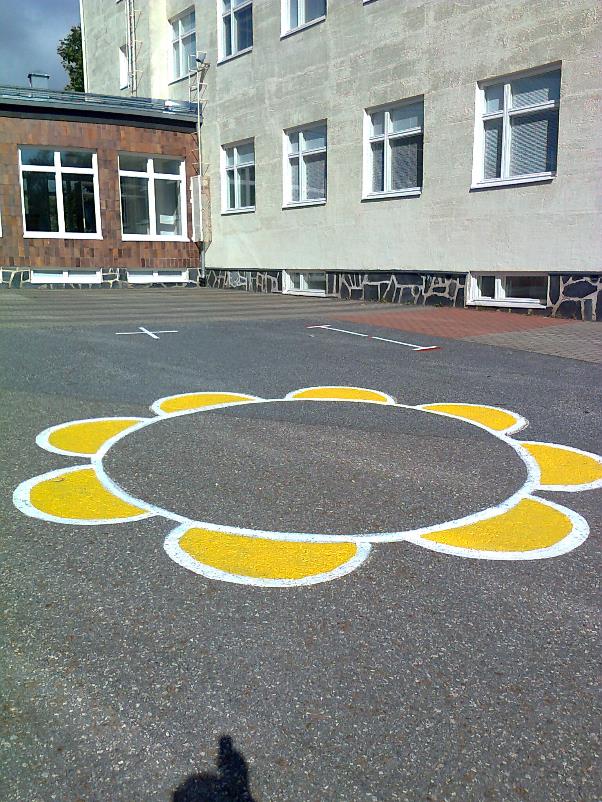 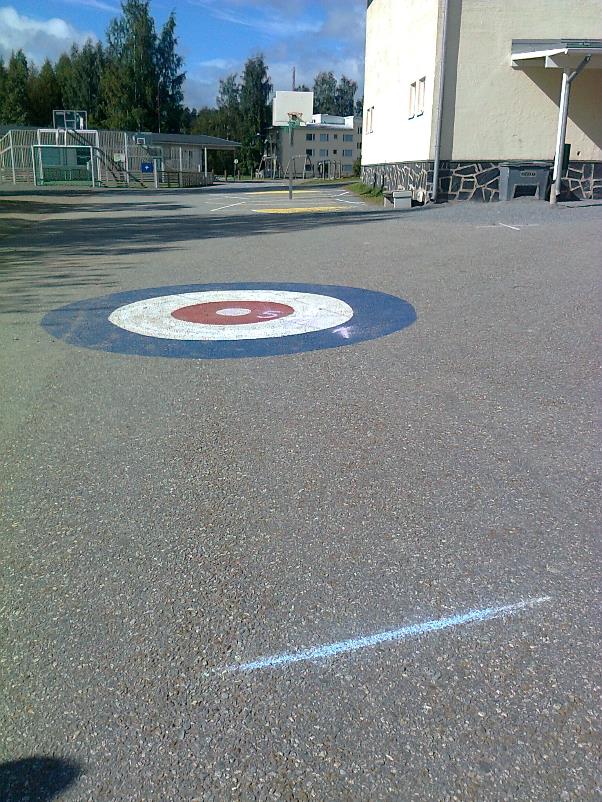 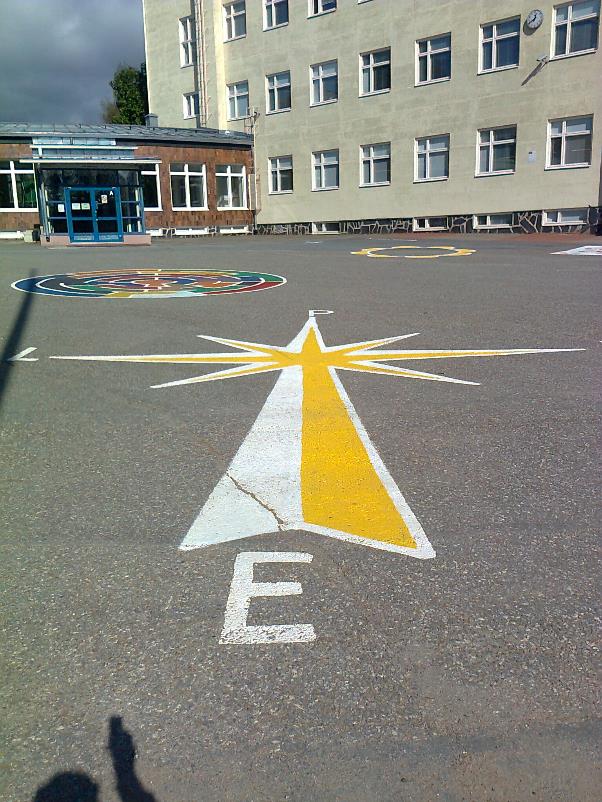 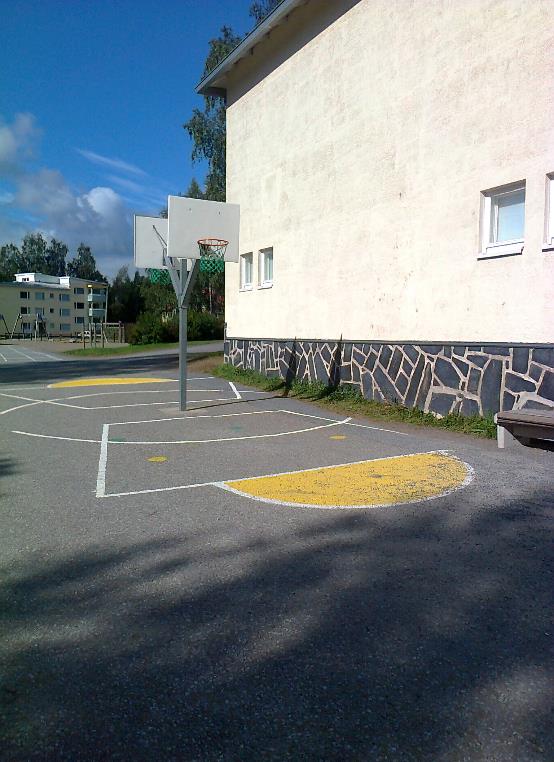 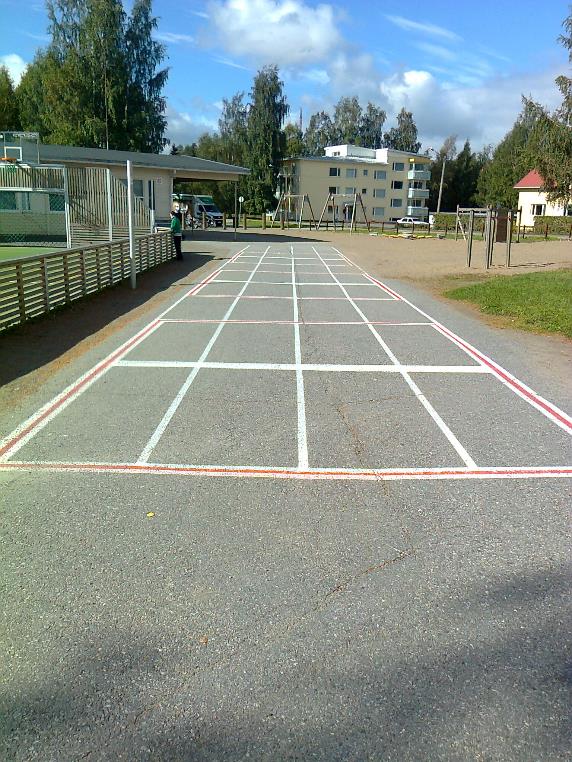 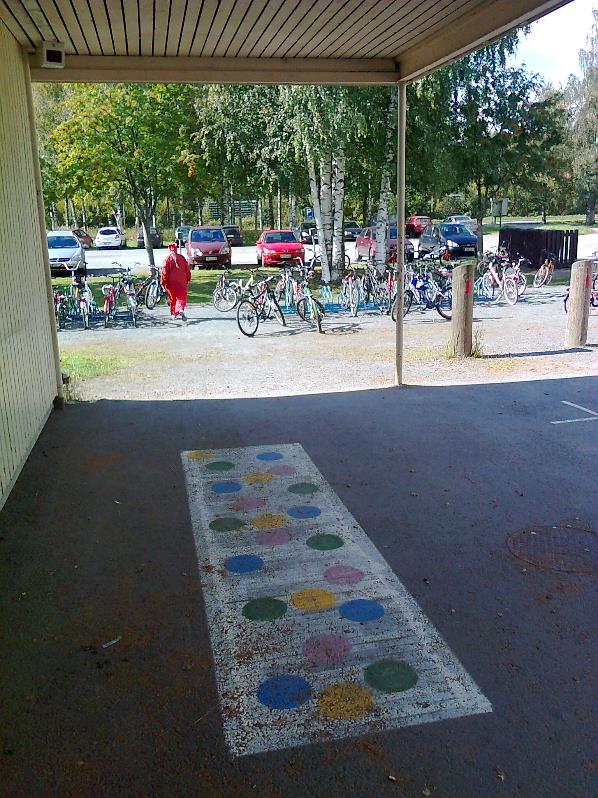 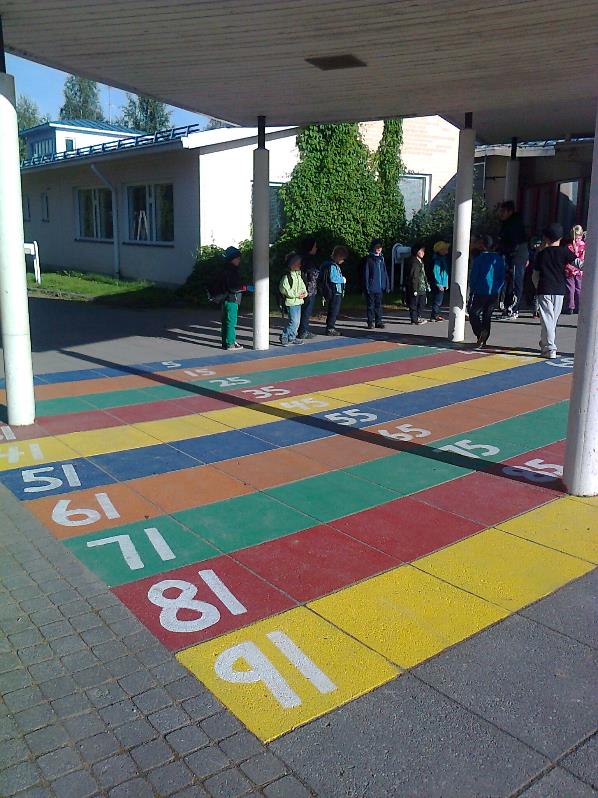 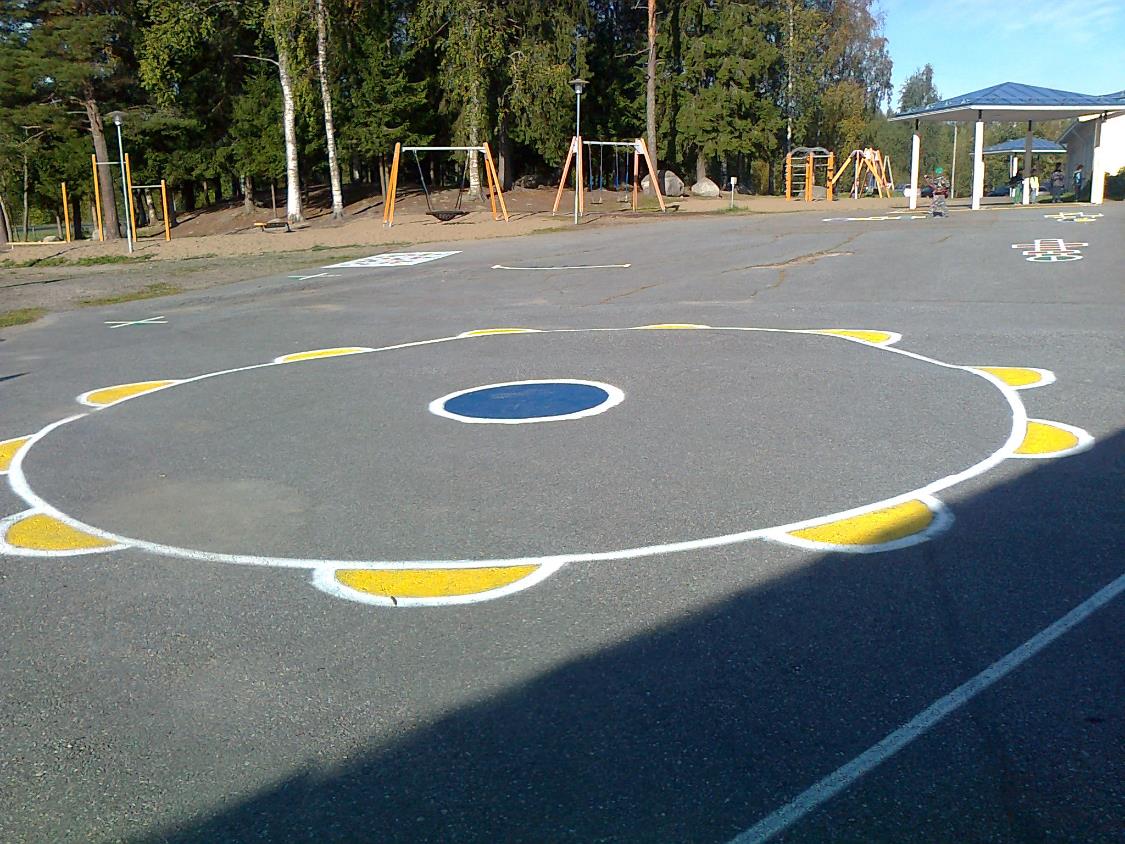 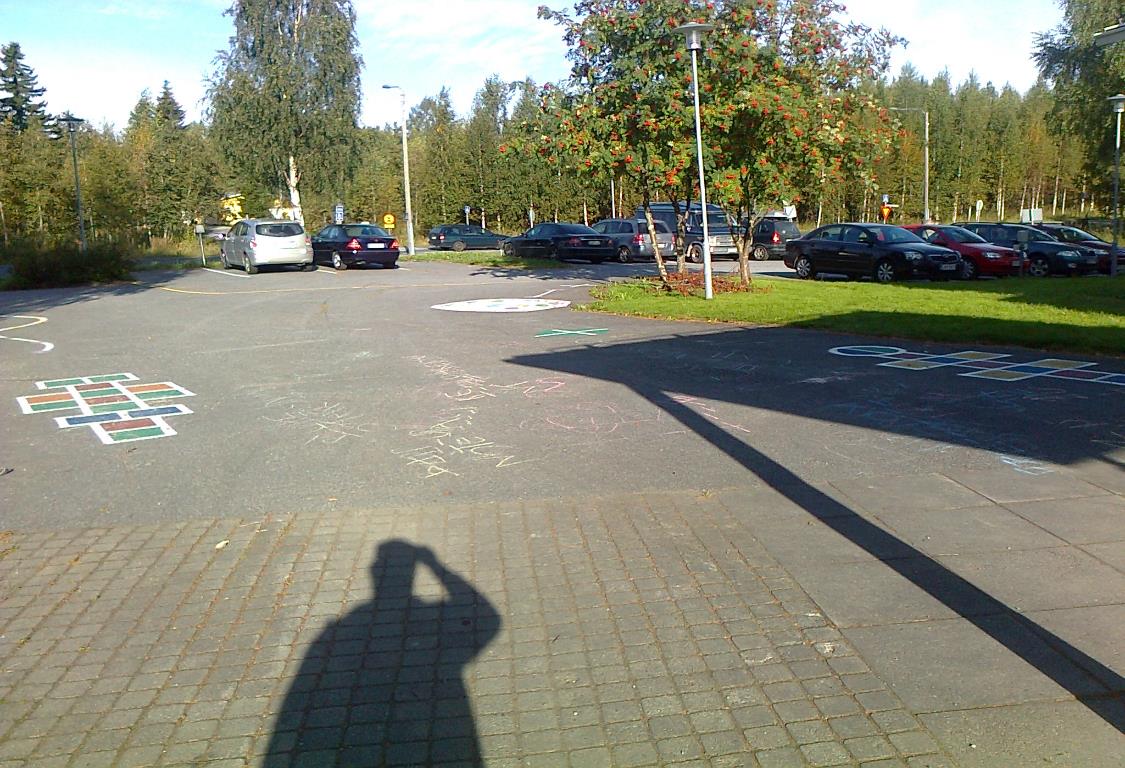